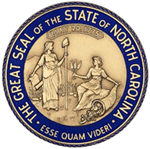 The Security Officer in North Carolina
NORTH CAROLINAPRIVATE  PROTECTIVE  SERVICES
Training Objectives
List four functions of the security guard.

List four items that must be provided to the Private Protective Service Board within 30 days of employment.

List three minimum standards for registration as a security guard.
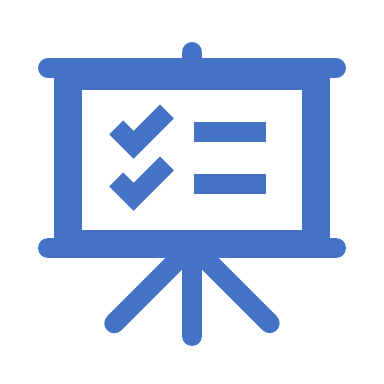 According to 74C-2, “no private person, firm, association, or corporation shall engage in, perform any services as, or in any way represent or hold itself out as engaging in private protective services profession or activity in this state without having first complied with the provisions of this chapter”.
Chapter 74C
Prevention and detection of intrusion, entry, larceny, vandalism, abuse, fire or trespass on private property;
Prevention, observation, or detection of any unauthorized activity on private property;
Protection of patrons and persons lawfully authorized to be on the premises of the person, firm, association, or corporation that entered in the contract for security services;
Control, regulation, or direction of the flow or movement of the public, whether by vehicle or otherwise, only to the extent and for the time directly and specifically required to assure the protection of property.
Security  Functions
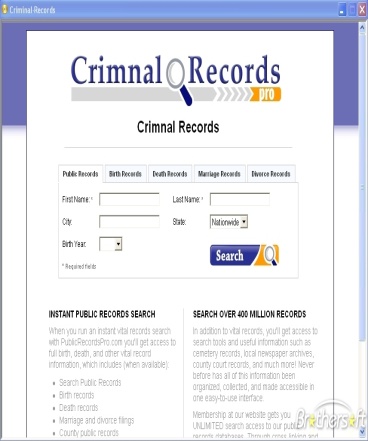 Registration of security guards
Applications must be submitted to PPS within 30 calendar days from the date of hire

Fingerprint card

Picture

Criminal background check
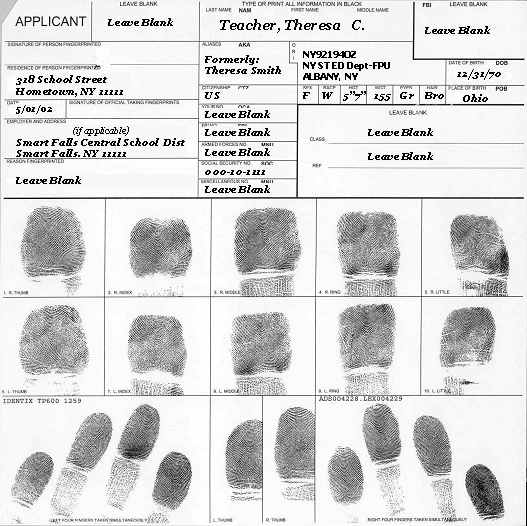 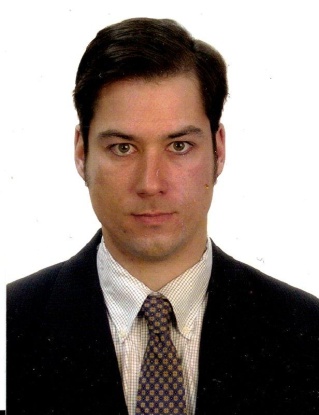 Registration of security guards (cont.)
Registration of security guards (cont.)
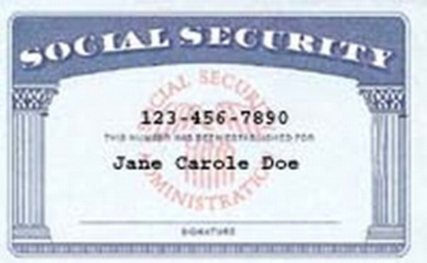 Minimum Standards
Be at least 18 years of age 

Be a citizen of the United States or a Resident Alien, with a valid Resident Alien Identification Card

Be of good moral character and temperate habits
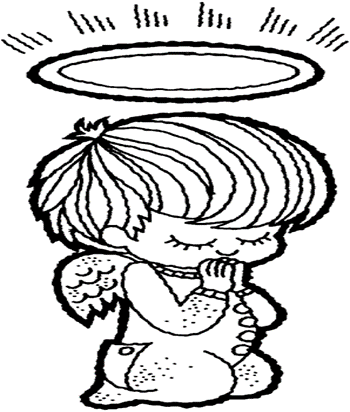 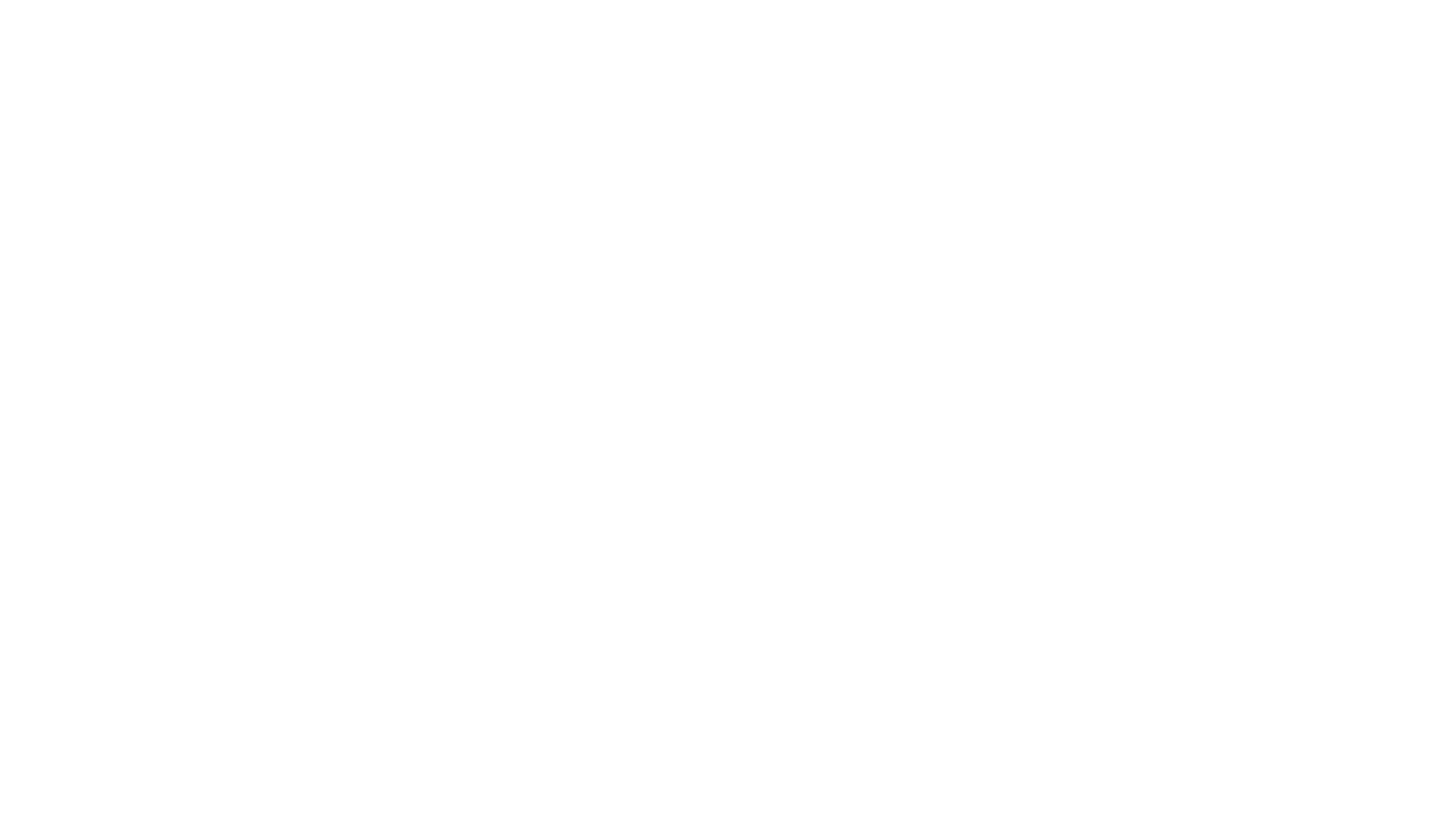 Evidence of Lack of Good Moral Character or Habits,Any of the following in the last 5 years
Continued…..
Continued…..
Revocation of Registration
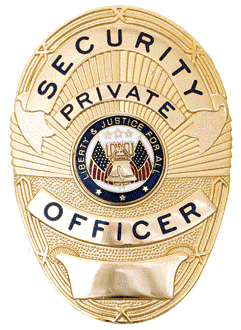 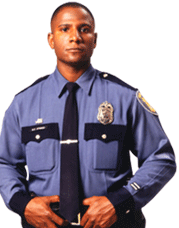 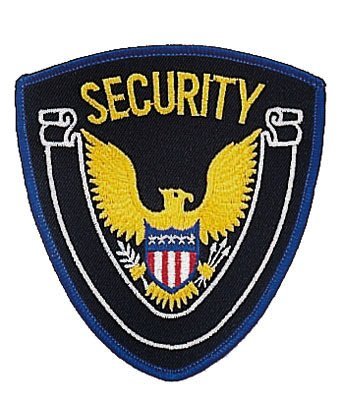 Uniforms & Equipment
Uniforms and Equipment“Military Style”
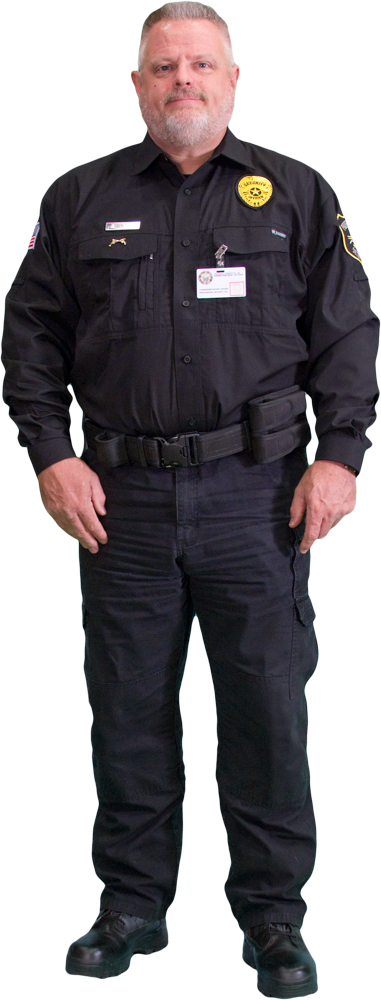 Badges and patches must be different from local law enforcement
Worn over the left breast pocket and all caps or hats

Tag/Patch with “Security Guard” or “Security Officer” with a tag bearing the guard’s name about it
Worn over the right breast pocket

Or, wear the PPSB Registration card on the outermost garment
A tag with the words “Security Guard” or “Security Officer” worn
The director of Private Protective Services can suspend this requirement.
Uniforms and EquipmentNon-Military Uniform
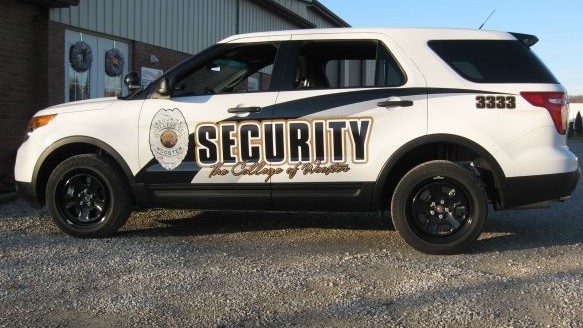 No one in PPS may wear/display any badge, insignia, device, shield patch that would indicate they are sworn law enforcement

Vehicles shall not display any wording such as “Law enforcement officer” or “police” or equivalent thereof.
Uniforms and Equipment
Training Objectives
List four functions of the security guard.

List four items that must be provided to the Private Protective Service Board within 30 days of employment.

List three minimum standards for registration as a security guard.
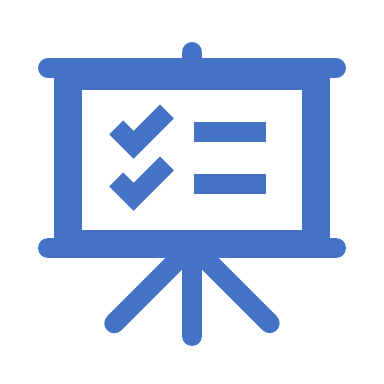 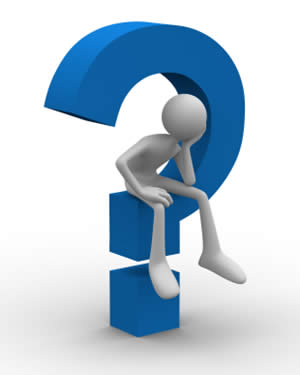 Questions
The individual seeking employment as a security guard in North Carolina must meet standards that have been decided and placed into law. These standards are an effort to promote professionalism in the industry and to hire individuals who will bring that professionalism into the industry.
Closing Statement